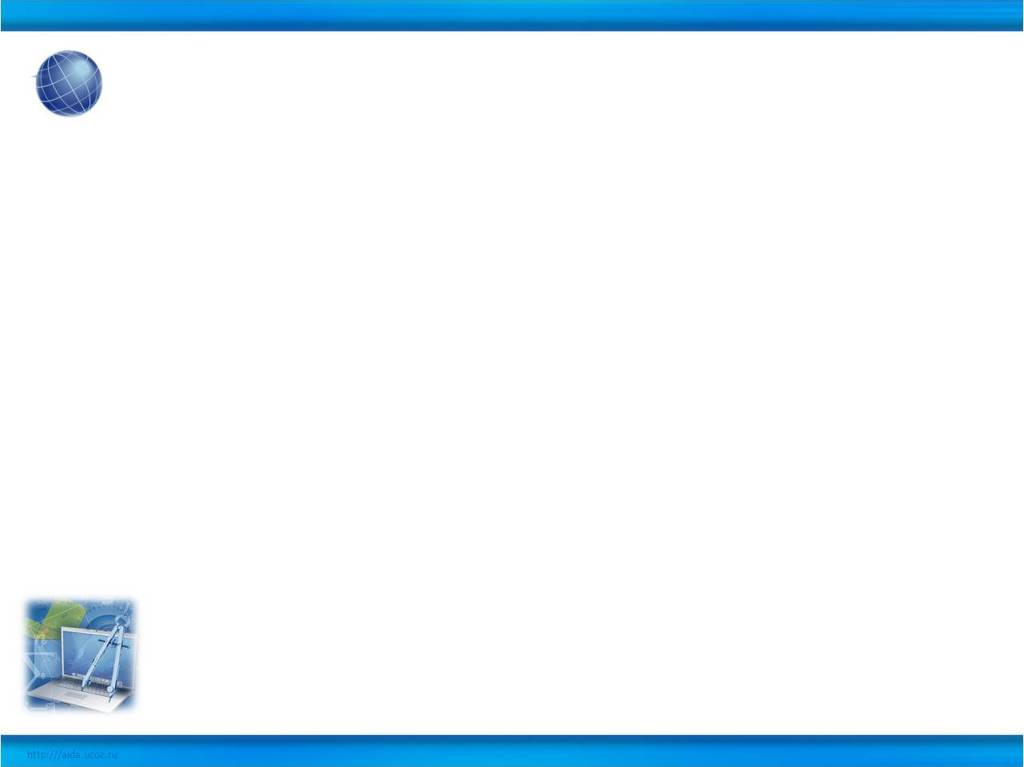 «Методика решения задач на движение по вертикали под действием силы тяжести»
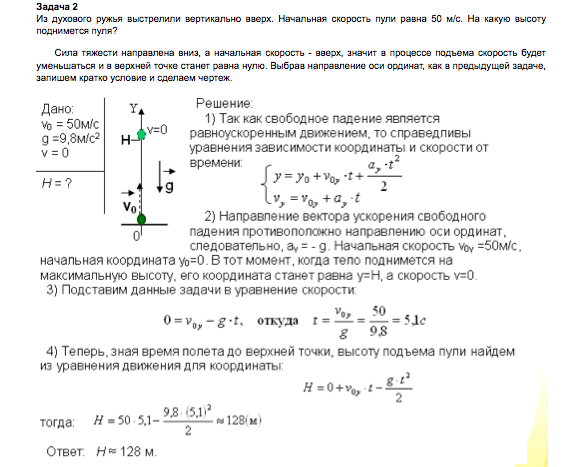 Выполнила: Иванченко Софья, ученица 9 А класса МБОУ «СОШ № 35»
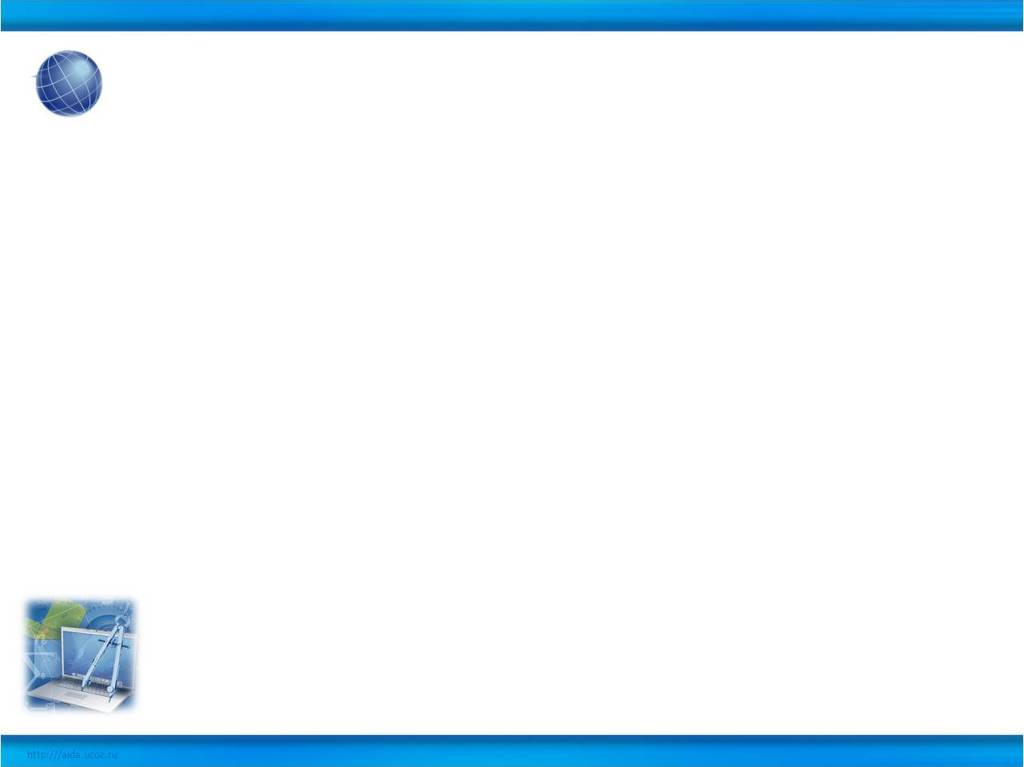 Задача №1. Мяч, брошенный вертикально вверх, упал на Землю через 3 с. С какой скоростью был брошен мяч и на какую высоту он поднялся?Задача №2.         Сколько времени падало тело, если за последние 2с оно прошло 60м?Задача №3. За какое время тело, начавшее падение вниз из состояния покоя, опустится на 4,9 м? Какова его скорость пути?
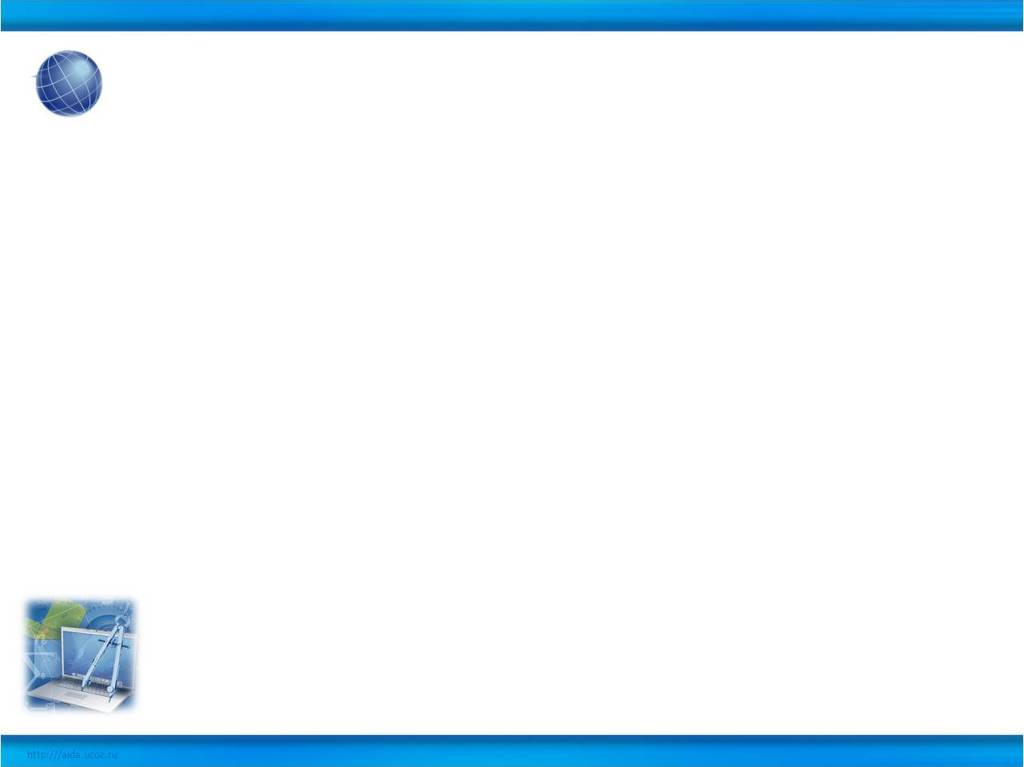 Мяч, брошенный вертикально вверх, упал на Землю через 3 с. С какой скоростью был брошен мяч и на какую высоту он поднялся?
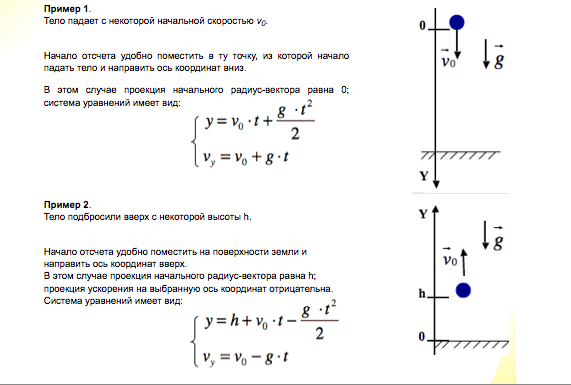 За какое время тело, начавшее падение вниз из состояния покоя, опустится на 4,9 м? Какова его скорость пути?
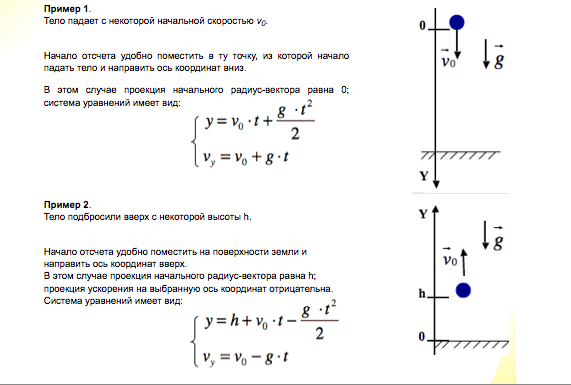 y= y0   +V0y  ·t+ ay t2 /2   
V y = V0y   +ay t
y= y0   +V0y  ·t+ ay t2 /2   
V y = V0y   +ay t
;  y-y 0  =H,
;  y-y 0  =H,
V=V0  - g· t,     V=0,
V=V0  - g· t,   V 0 =0, V = g· t,
V = g· t,
V0  =g· t,
t=     2h/g
H =  gt2   ,
H=V0 t –(gt2   ) /2
t= 0, 989 (с) ,  V=0,989·10=9,89( м/с)
V0   =10·3=30(м/с) ,  H=30·3-5·9=45(м)
Ответ: 30м/с,45м.
Ответ:
0,989с, 9,89м/с
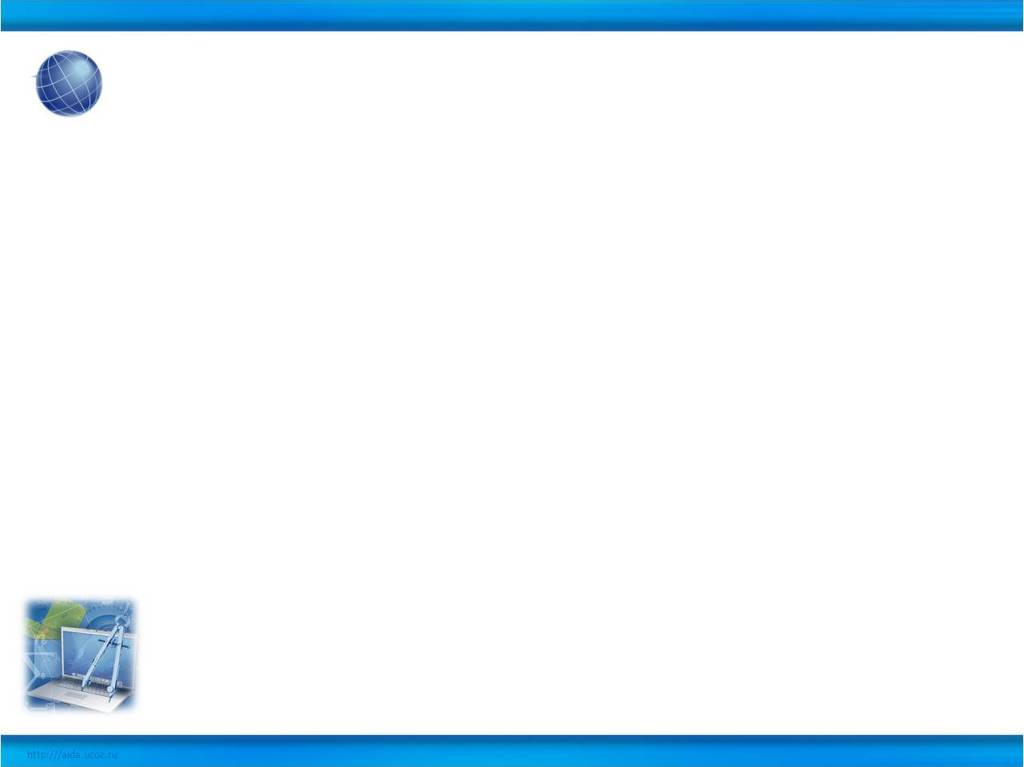 Алгоритм
1. Прочитать условие задачи.
2. Сделать рисунок с пояснениями, записать условие задачи.
3. Записать  общее уравнение движения. Адаптировать уравнение движения к данным задачи.
4. Выбрать оси координат и определить проекции всех векторных величин.
5. Полученные выражения при необходимости дополнить другими формулами.
6. Выразить искомую  величину и рассчитать.
           7. Проанализировать полученный результат на            реальность.
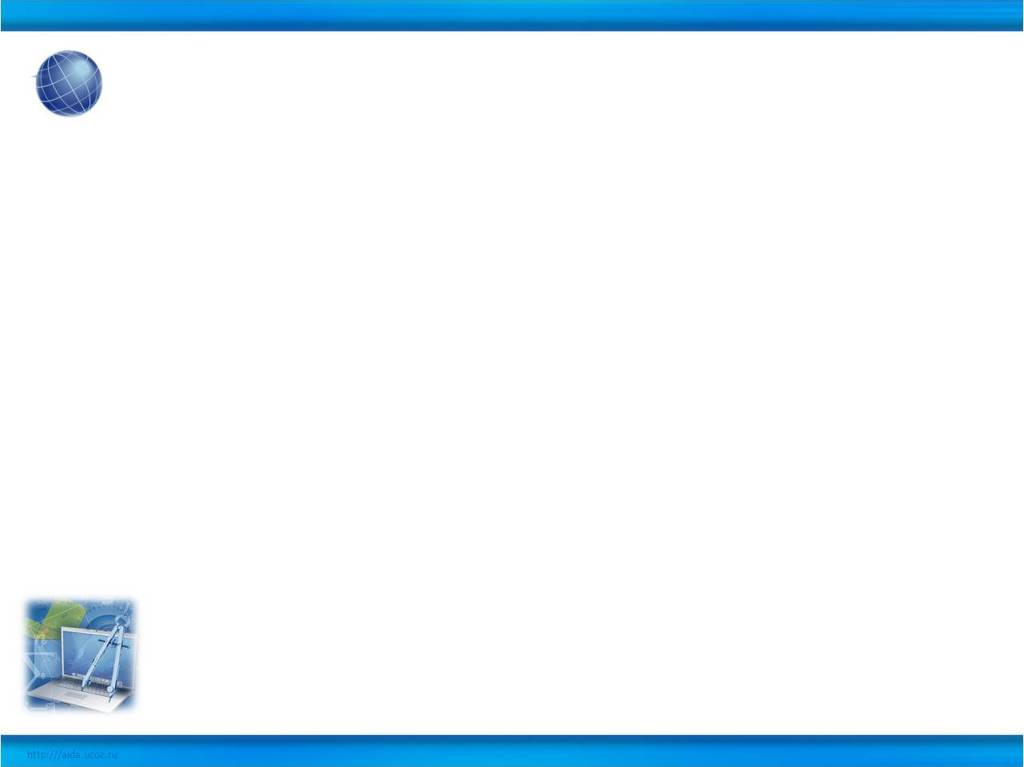 Адреса сайтов
http://www.afportal.ru/taxonomy/term/76
http://www.classes.ru/dictionary-russian-english-scienceruen-term-23507.htm
http://www.docme.ru/doc/34125/dvizhenie-po-vertikali